Elections
Day 1
Housekeeping / Announcements
CoGat Testing this week 

Mr. Button gone on Friday 

WTW Day today
Review
Last week, we finished up  a unit on Early Americans
Today
Student News 
Learn some election vocabulary 
Bathroom Break  


Objectives 
The learner will listen and take notes on election vocabulary.  The learner will discuss the vocab words with a partner and do a matching activity.  The learner will write a question using his/her vocab word for the guest speaker tomorrow.  
I will watch a BrainPop video on political parties and listen as Mr. Button explains some election vocabulary.  I will take notes and then do a matching activity with a partner.  We will write one question for tomorrow’s guest using our vocab word.
Tonight’s Homework
None – get all missing work in by Wednesday.
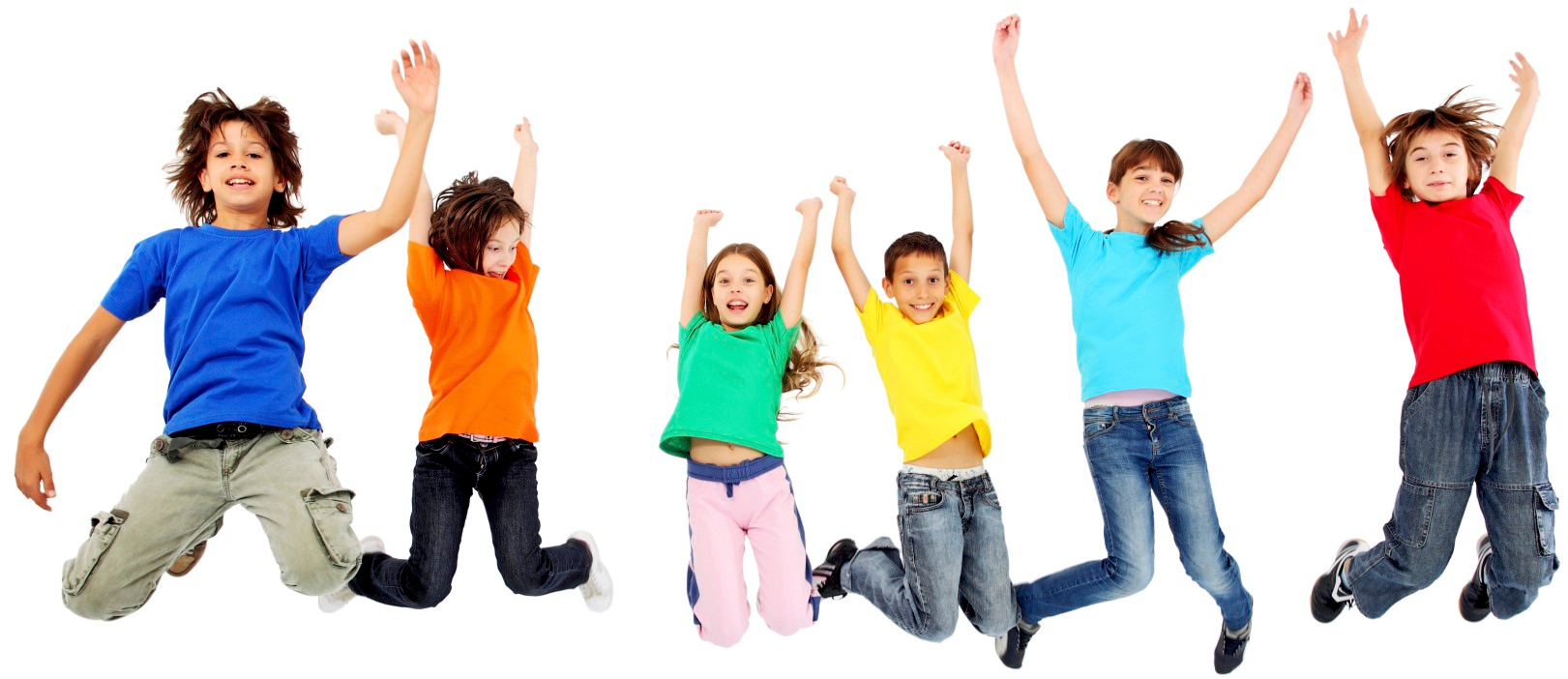 BrainPop Video
Tomorrow is Election Day.  

To understand elections a little better, you’ll be watching a BrainPop video.
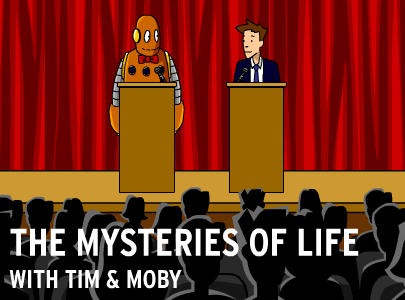 Note Sheet
Take a note sheet.  

With your STEAM Partner, talk about these words.  Do you know any of them already?
Mr. Button’s Lecture
I’m going to quickly go over these words.
Recap
Homework 
None

Objectives 
The learner will listen and take notes on election vocabulary.  The learner will discuss the vocab words with a partner and do a matching activity.  The learner will write a question using his/her vocab word for the guest speaker tomorrow.  
I will watch a BrainPop video on political parties and listen as Mr. Button explains some election vocabulary.  I will take notes and then do a matching activity with a partner.  We will write one question for tomorrow’s guest using our vocab word.